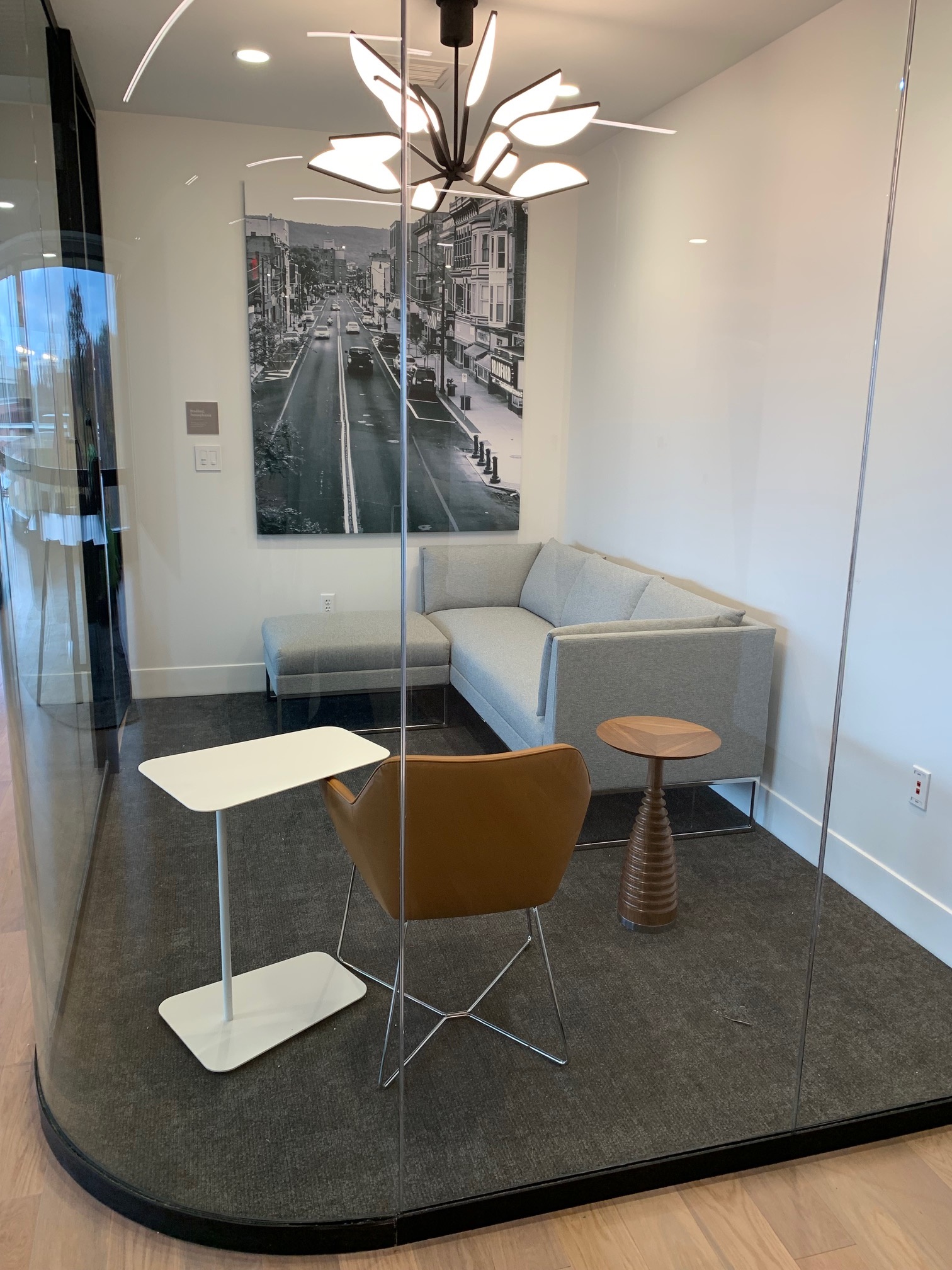 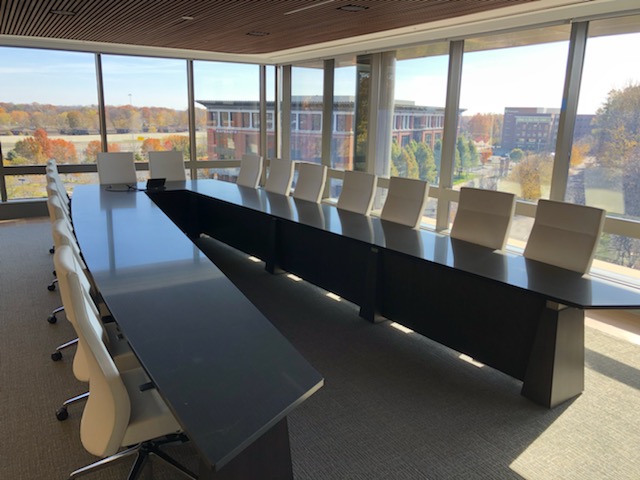 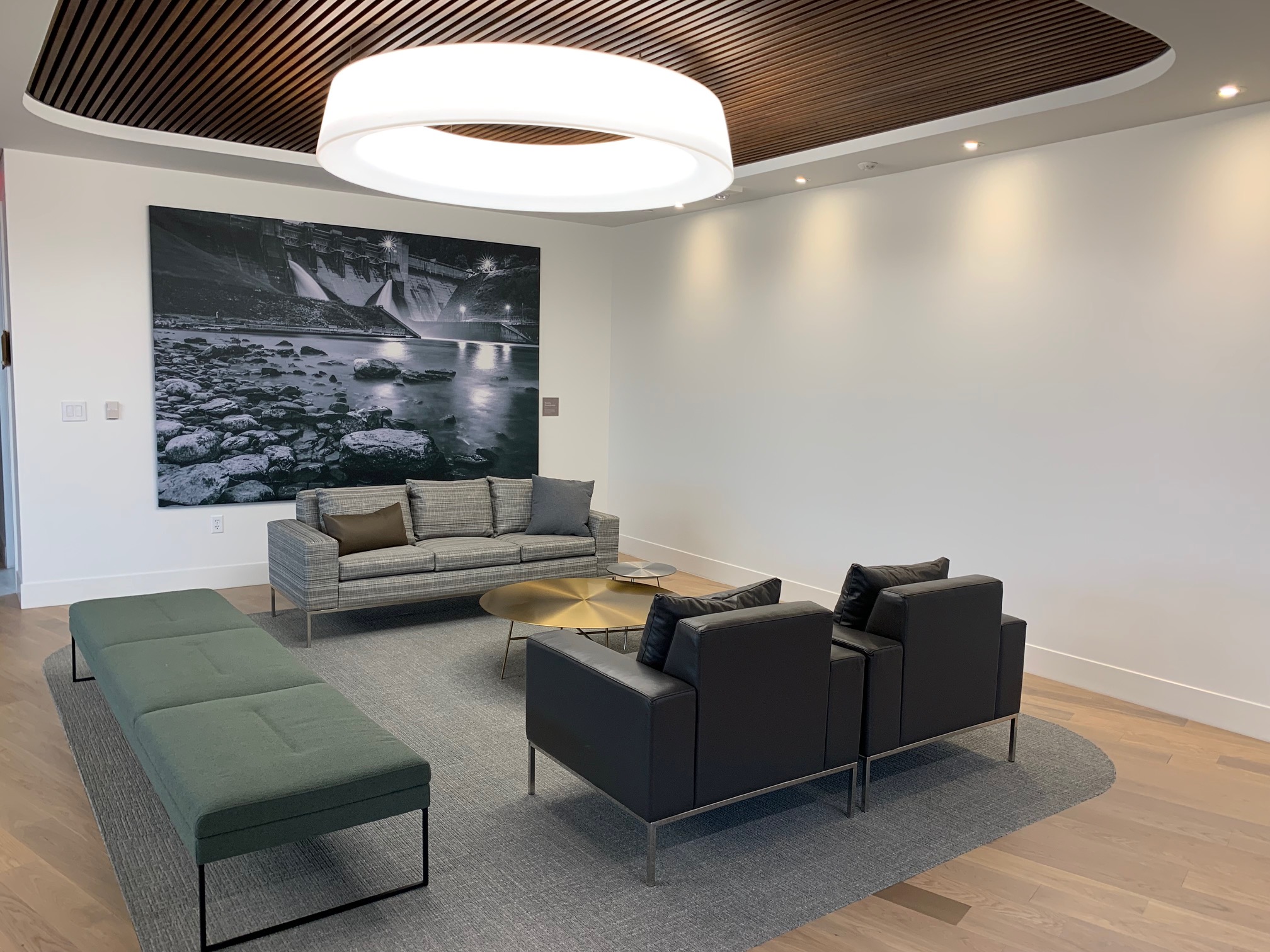 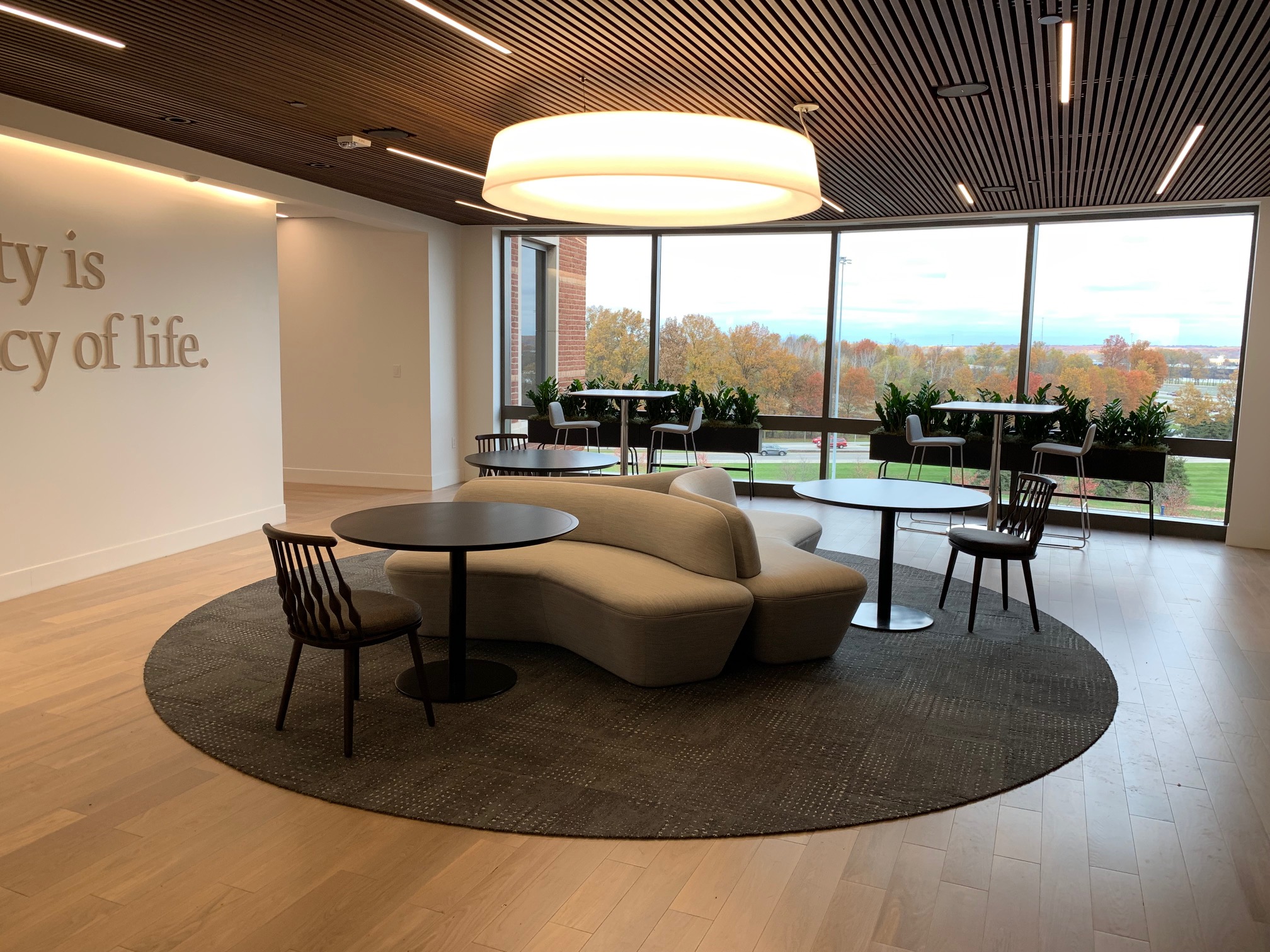 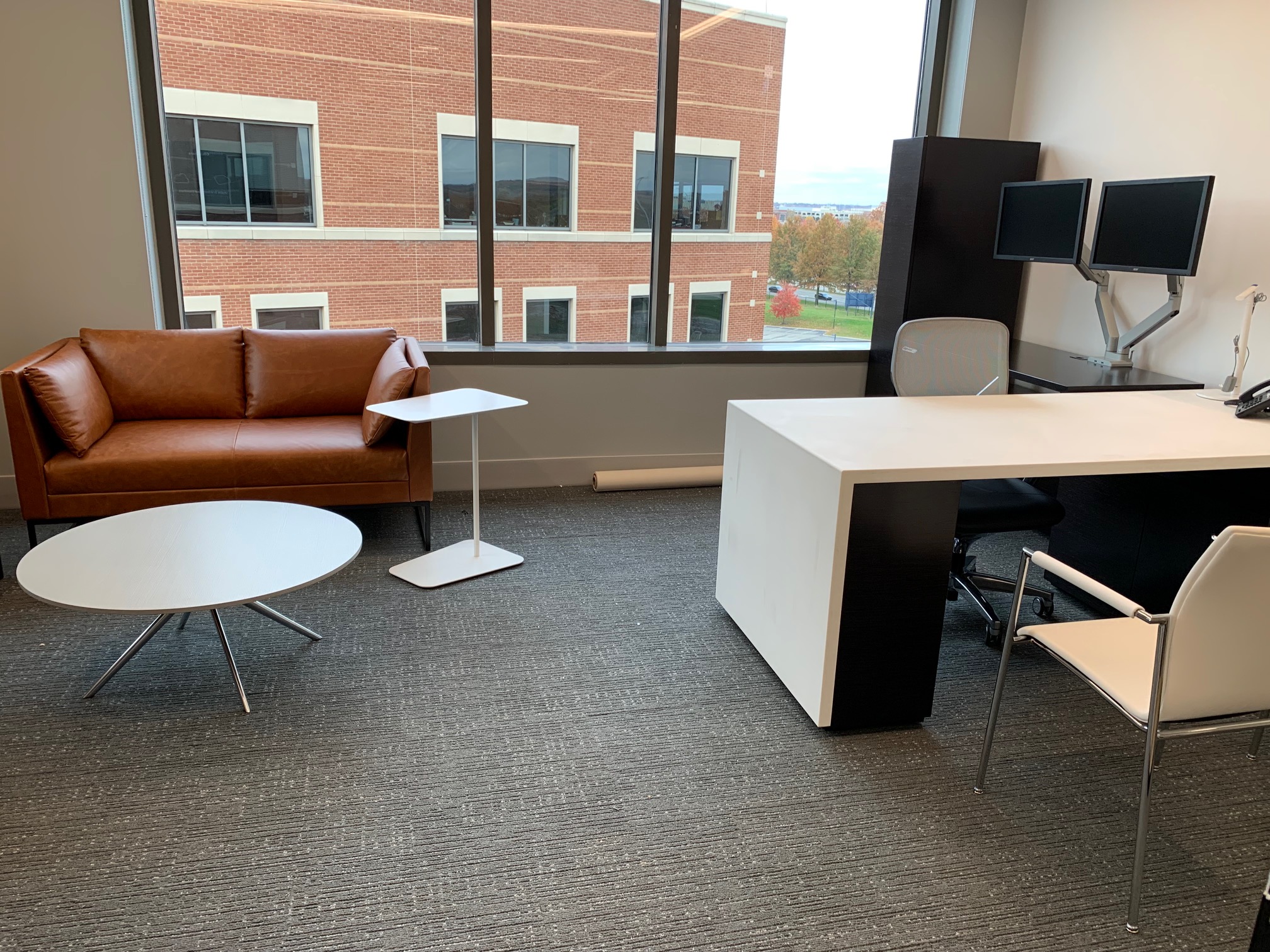 Northwest Bank-
Columbus, Ohio

Completed: November 2021

Design Firm: AECOM
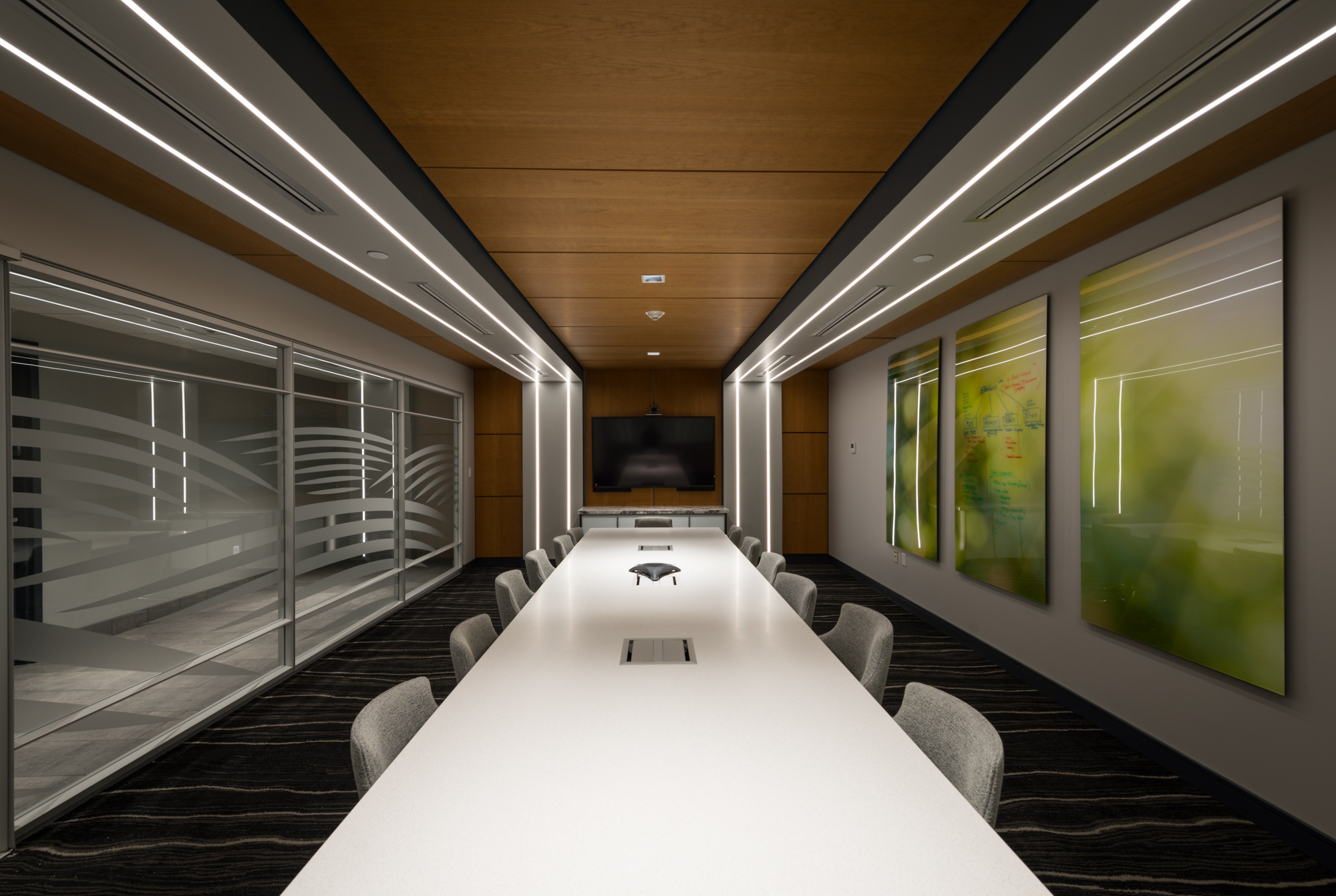 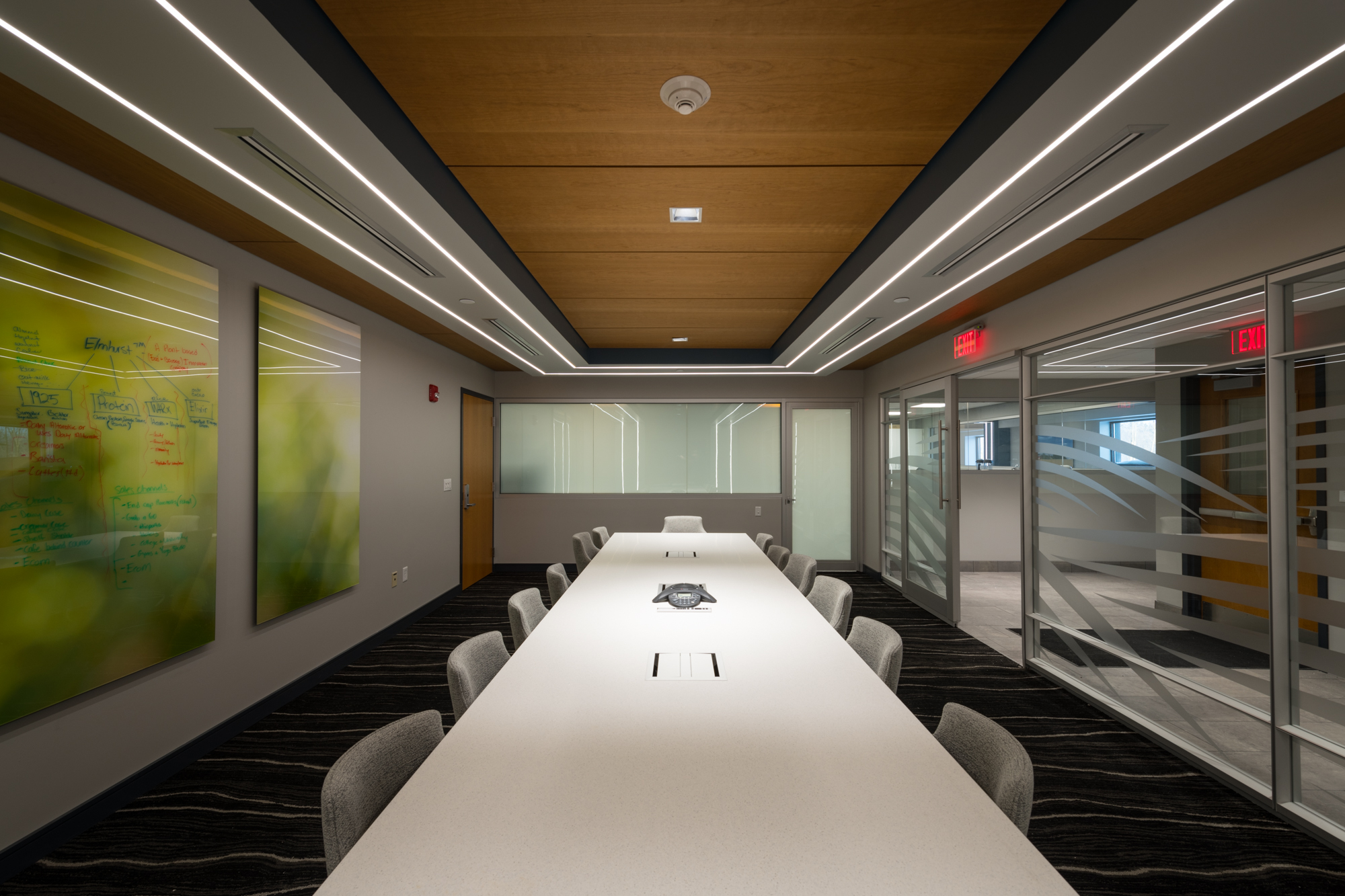 Steuben Foods, Elma, NY

Completed: March 2019

Design Firm: Scheid Architectural
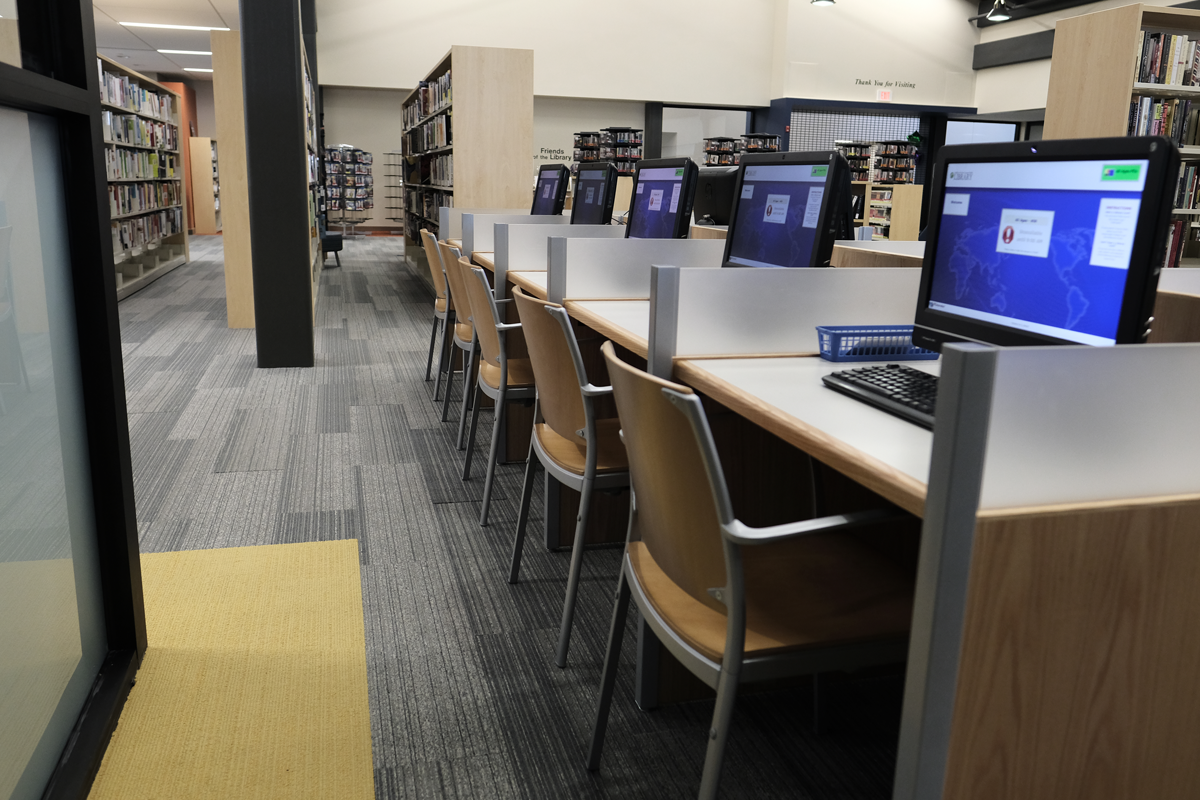 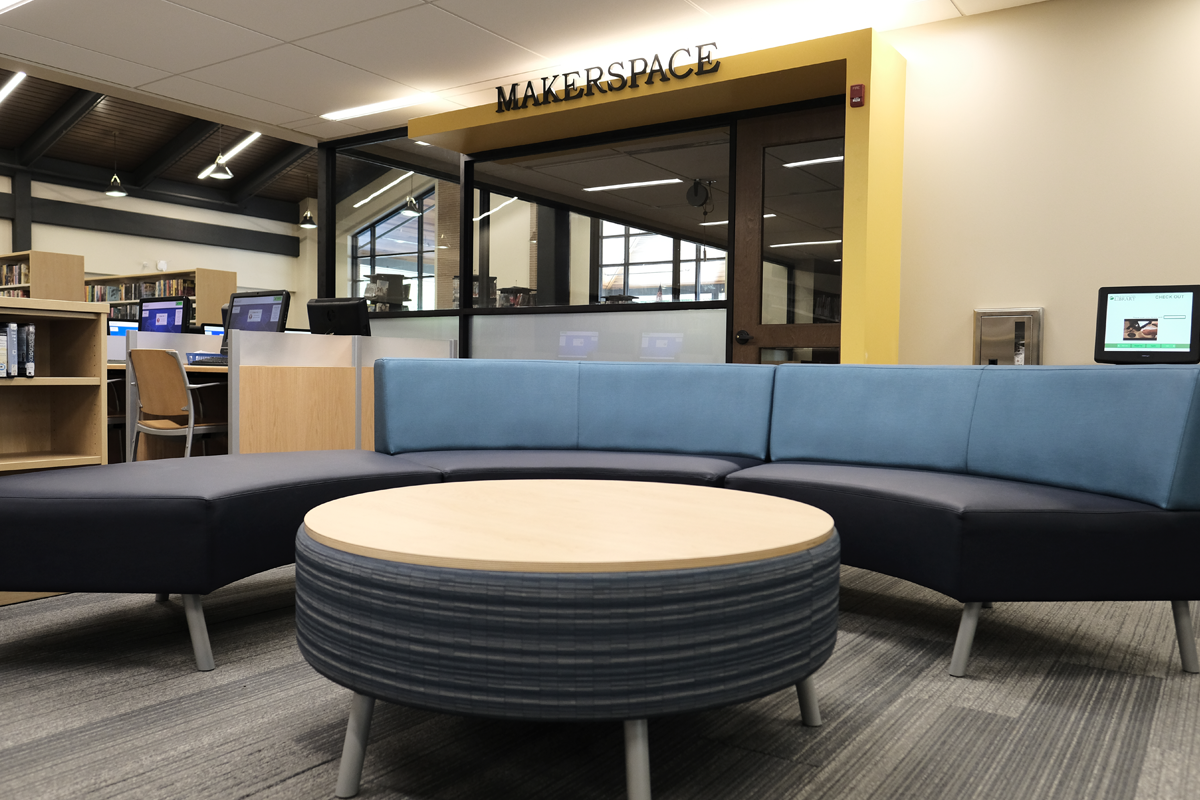 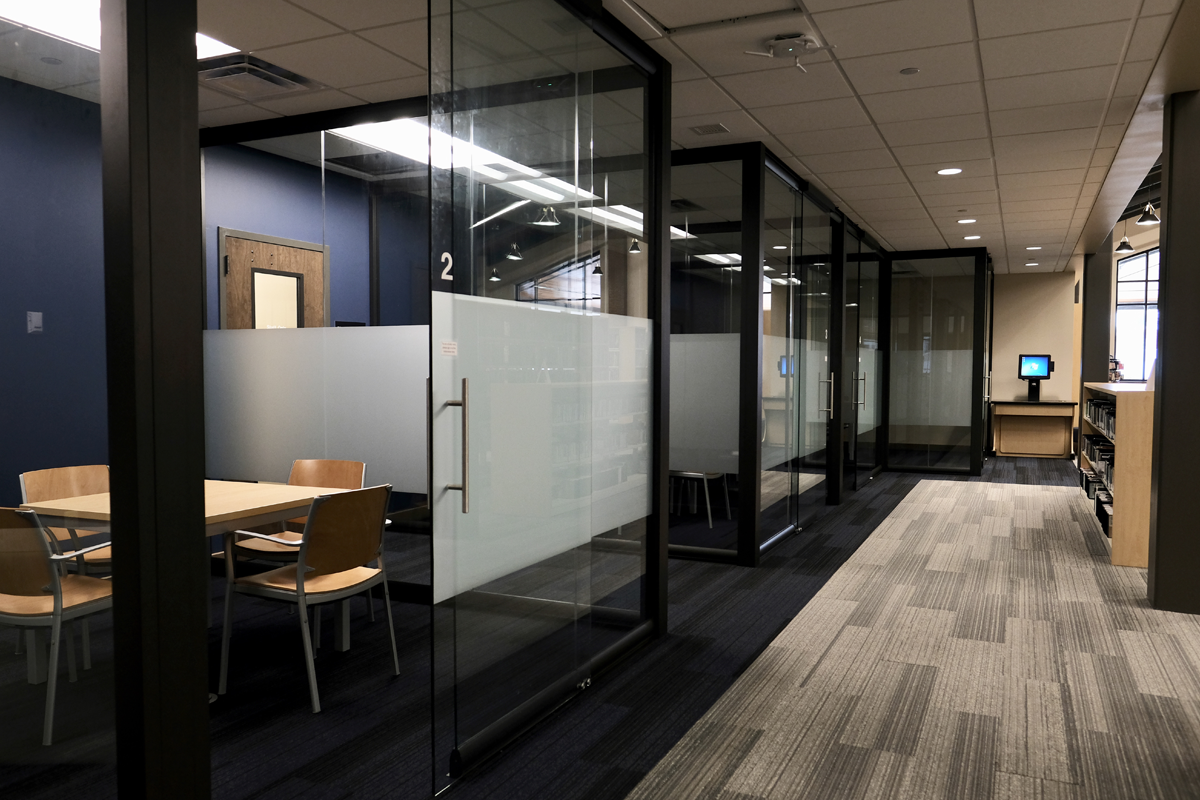 West Seneca Public Library, West Seneca, NY

Completed: September 2018

Design Firm: CPL